Genesis 12‒50
Israel’s Birth & Preservation
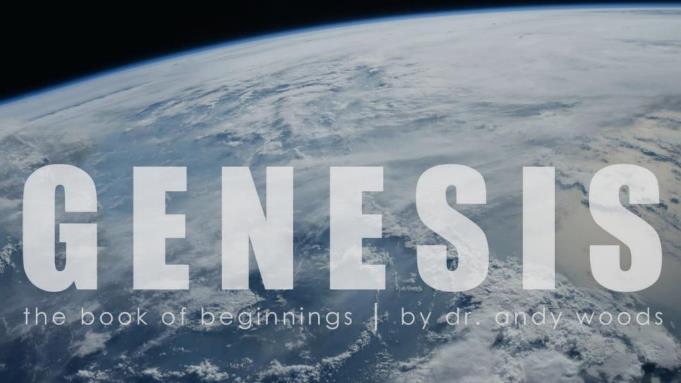 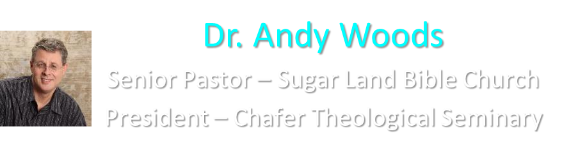 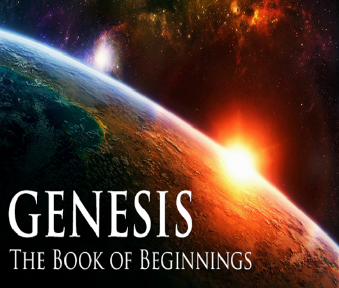 GENESIS STRUCTURE
Beginning of the Human race (Gen. 1‒11)
Beginning of the Hebrew race (Gen. 12‒50)
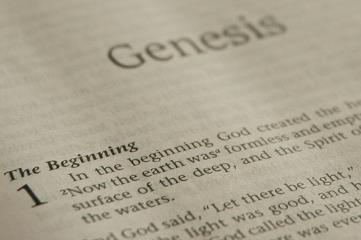 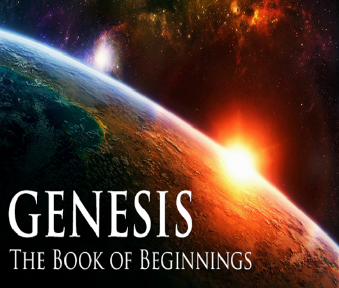 GENESIS STRUCTURE
Genesis 1-11 (four events)
Creation (1-2)
Fall (3-5)
Flood (6-9)
National dispersion (10-11)
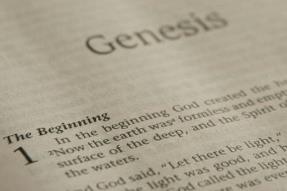 Genesis 3:15
“And I will put enmity Between you and the woman, And between your seed and her seed; He shall bruise you on the head, And you shall bruise him on the heel.”
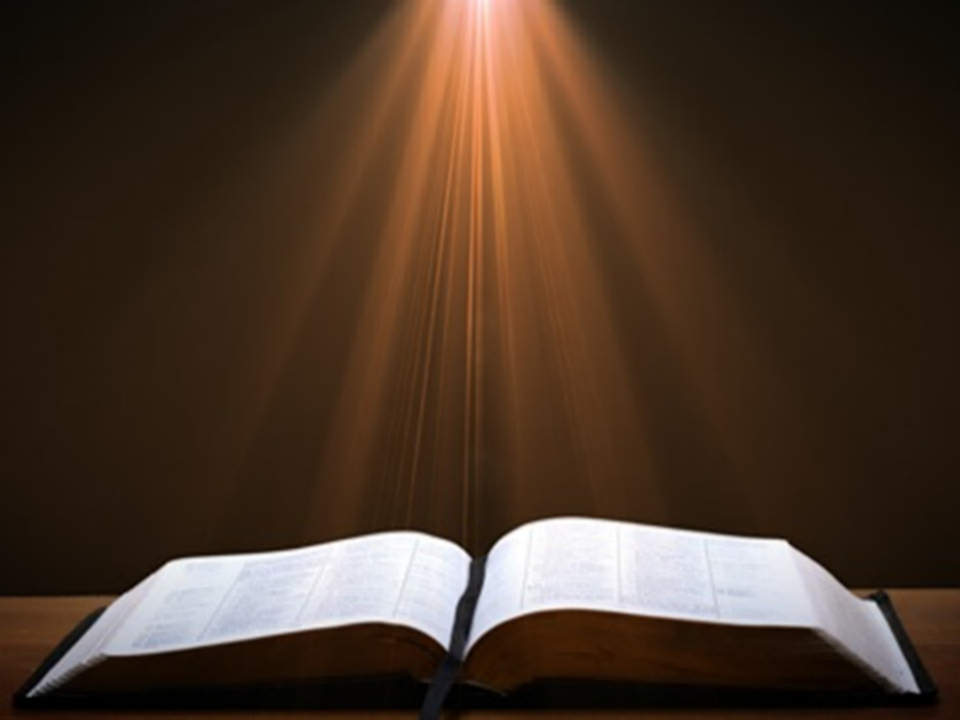 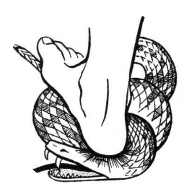 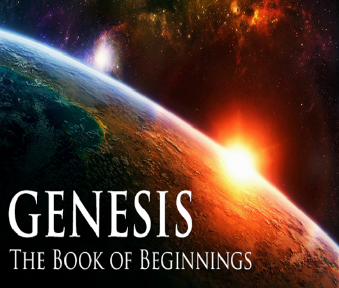 GENESIS STRUCTURE
Beginning of the Human race (Gen. 1‒11)
Beginning of the Hebrew race (Gen. 12‒50)
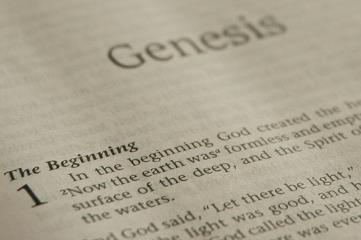 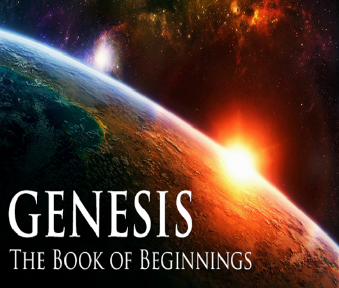 GENESIS STRUCTURE
Genesis 12-50 (four people)
Abraham (12:1–25:11)
Isaac (25:12–26:35)
Jacob (27–36)
Joseph (37–50)
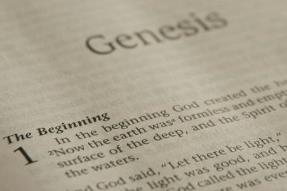 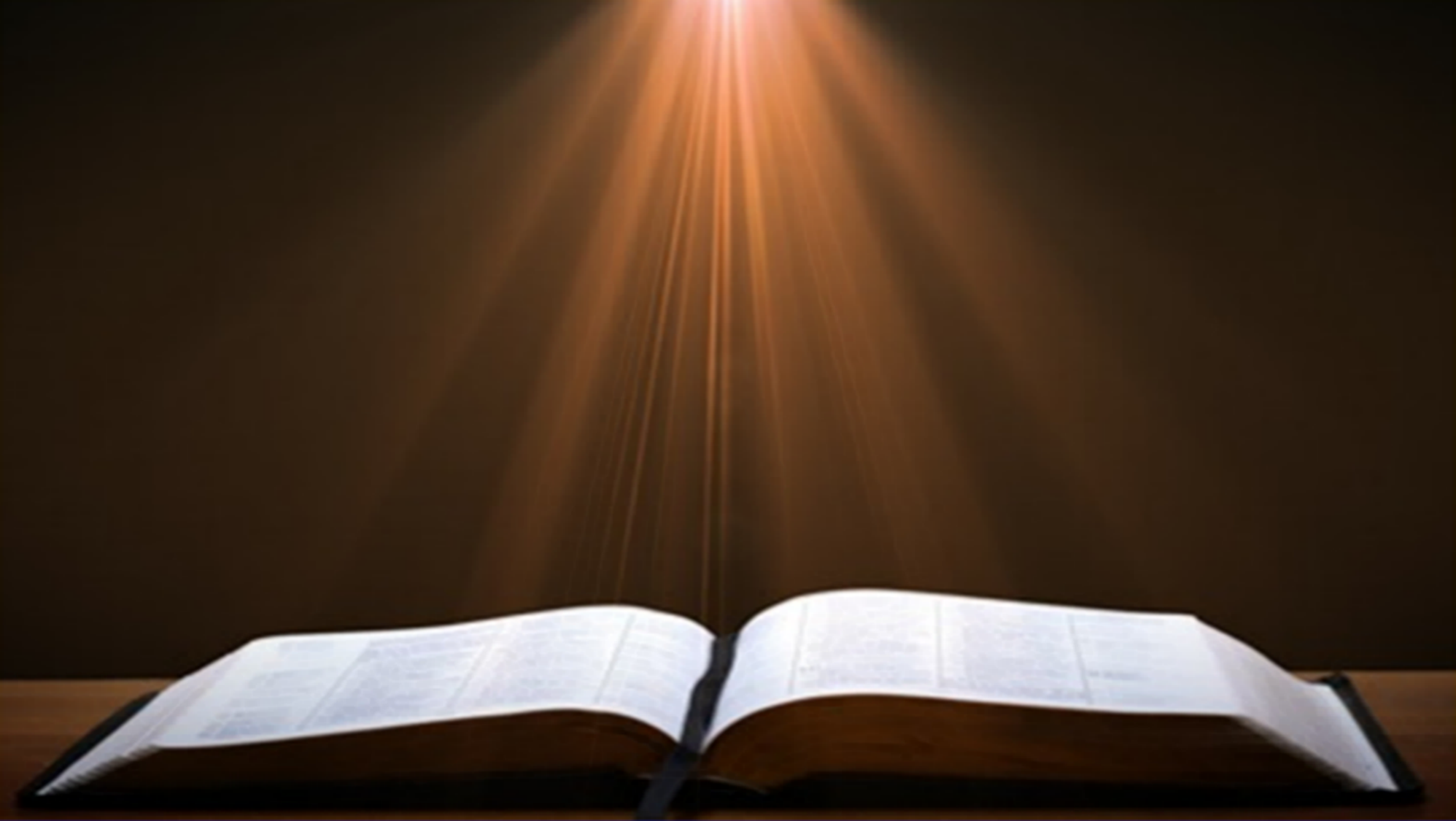 Isaiah 43:1
“But now, thus says the Lord, your Creator, O Jacob, And He who formed you, O Israel, 'Do not fear, for I have redeemed you; I have called you by name; you are Mine!'”
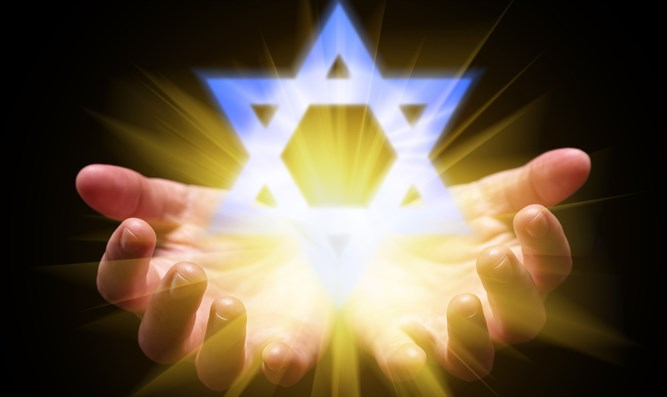 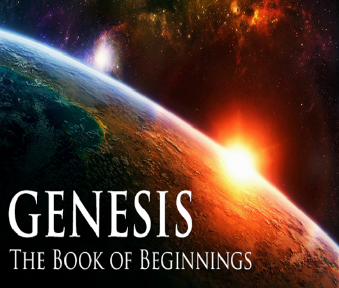 GENESIS STRUCTURE
Genesis 12-50 (four people)
Abraham (12:1–25:11)
Isaac (25:12–26:35)
Jacob (27–36)
Joseph (37–50)
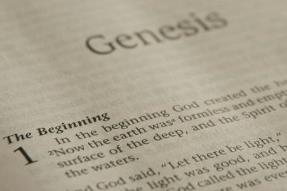 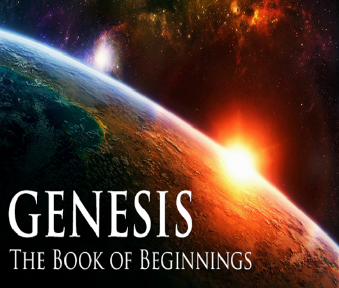 Genesis 12‒19Abram’s Early Journeys
Unconditional promises (Gen. 12:1-3)
From Haran to Canaan (Gen. 12:4-5)
In Canaan (Gen. 12:6-9)
In Egypt (Gen. 12:10-20)
Abram and Lot Separate (Gen. 13:1-13)
Reaffirmation of Abram’s promises (Gen. 13:14-18)
Abram Rescues Lot (14:1-24)
Abrahamic Covenant (15:1-21)
Hagar & Ishmael (16:1-16)
Circumcision  (Gen. 17:1-27)
Sodom  & Gomorrah (Gen. 18‒19)
Genesis 18‒19Sodom & Gomorrah
Visitation (18:1-15)
Prediction (18:16-33)
Destruction (19:1-38)
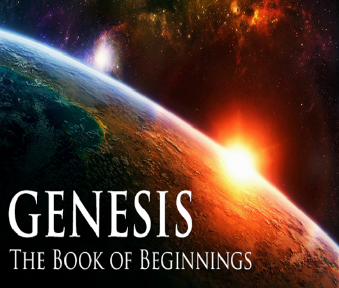 Genesis 18‒19Sodom & Gomorrah
Visitation (18:1-15)
Prediction (18:16-33)
Destruction (19:1-38)
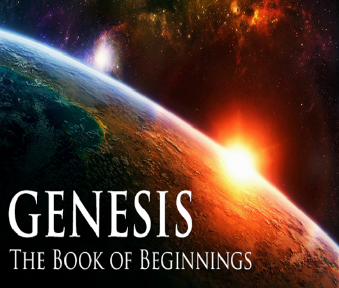 VisitationGenesis 18:1-15
Hosting (1-8)
Promise of Isaac (9-15)
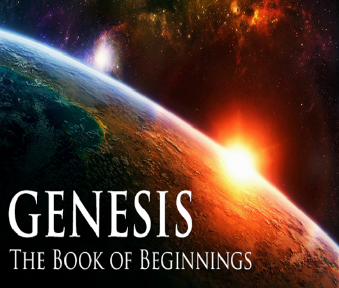 Genesis 18‒19Sodom & Gomorrah
Visitation (18:1-15)
Prediction (18:16-33)
Destruction (19:1-38)
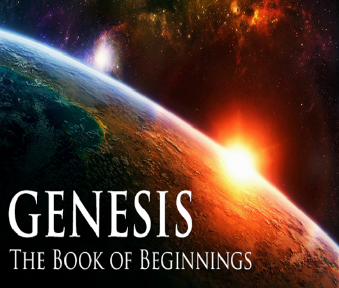 PredictionGenesis 18:16-33
Prophecy (16-21)
Intercession (22-33)
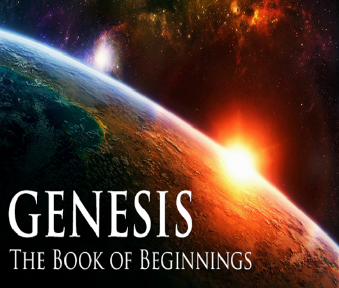 Genesis 18‒19Sodom & Gomorrah
Visitation (18:1-15)
Prediction (18:16-33)
Destruction (19:1-38)
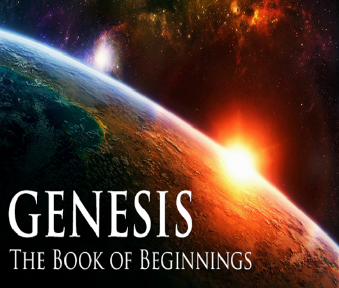 DestructionGenesis 19:1-38
Angels in Sodom (1-11)
Lot’s rescue (12-22)
Destruction (23-29)
Lot’s incest (30-38)
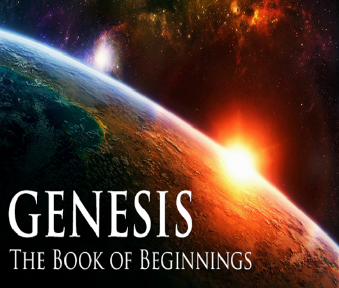 DestructionGenesis 19:1-38
Angels in Sodom (1-11)
Lot’s rescue (12-22)
Destruction (23-29)
Lot’s incest (30-38)
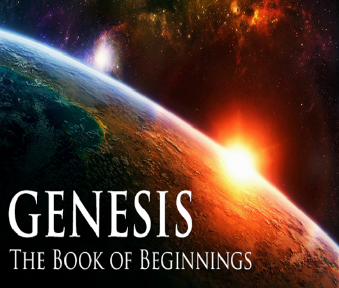 Angels in SodomGenesis 19:1-11
Angelic arrival (1)
Lot’s invitation (2-3)
Mob’s attack (4-5)
Lot’s refusal & counter-offer (6-8)
Mob’s response (9)
Angelic response (10-11)
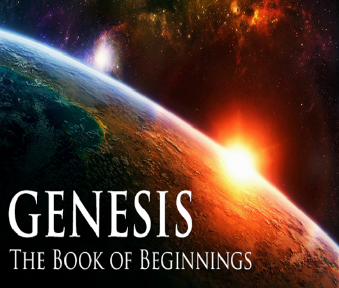 DestructionGenesis 19:1-38
Angels in Sodom (1-11)
Lot’s rescue (12-22)
Destruction (23-29)
Lot’s incest (30-38)
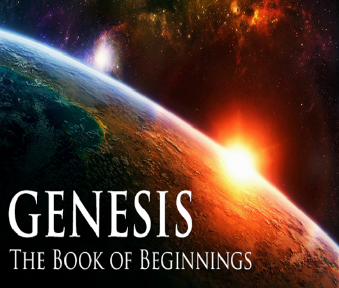 Lot’s RescueGenesis 19:12-22
Angelic prediction (12-13)
Lot’s announcement (14)
Angelic exhortation (15)
Angelic enforcement (16)
Angelic instructions (17)
Lot’s request (18-20)
Angelic response (21-22)
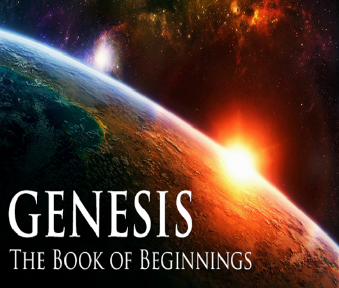 DestructionGenesis 19:1-38
Angels in Sodom (1-11)
Lot’s rescue (12-22)
Destruction (23-29)
Lot’s incest (30-38)
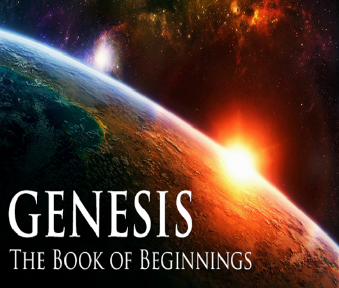 Sodom’s DestructionGenesis 19:23-29
Timing (23)
Overthrow (24-25)
Lot’s loss (26)
Abraham’s response (27-28)
Summary (29)
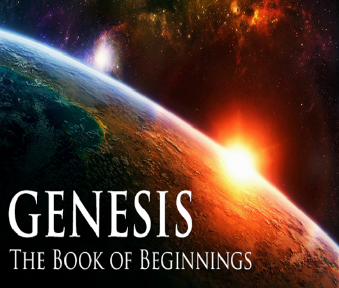 Sodom’s DestructionGenesis 19:23-29
Timing (23)
Overthrow (24-25)
Lot’s loss (26)
Abraham’s response (27-28)
Summary (29)
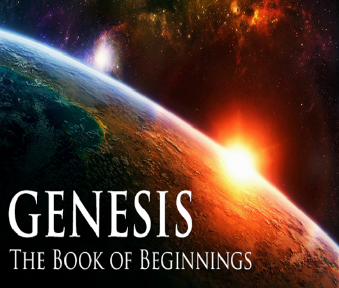 Genesis 18‒19Sodom & Gomorrah
Visitation (18:1-15)
Prediction (18:16-33)
Destruction (19:1-38)
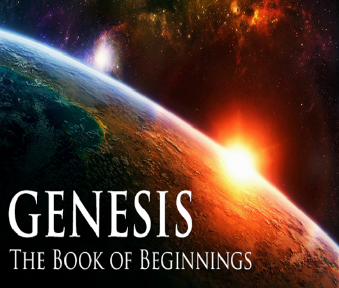 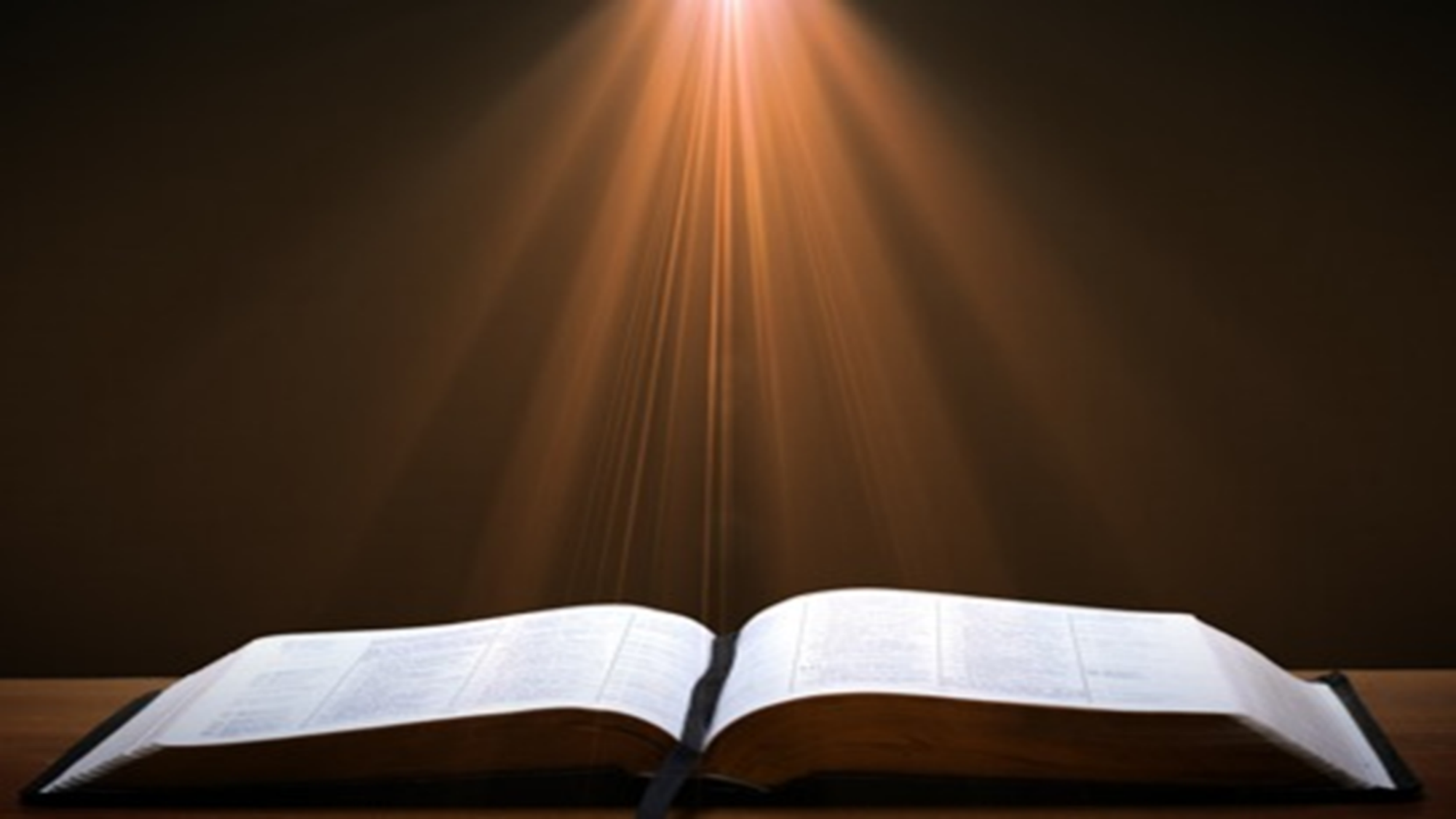 2 Peter 3:9
“The Lord is not slow about His promise, as some count slowness, but is patient toward you, not wishing for any to perish but for all to come to repentance.”
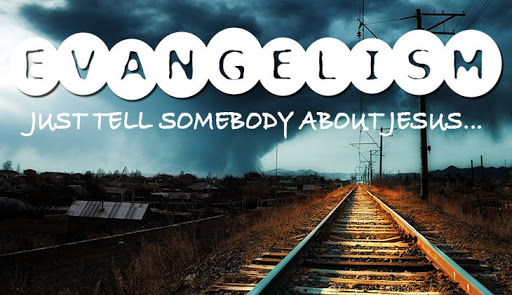 Sodom’s DestructionGenesis 19:23-29
Timing (23)
Overthrow (24-25)
Lot’s loss (26)
Abraham’s response (27-28)
Summary (29)
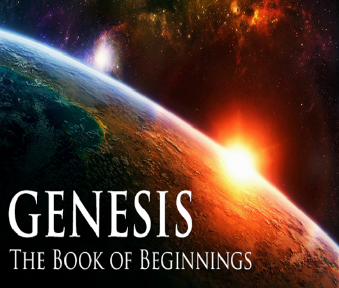 Sodom’s OverthrowGenesis 19:24-25
Means (24)
Result (25)
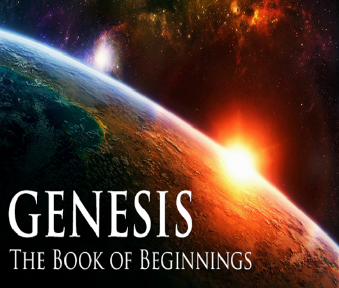 Sodom’s OverthrowGenesis 19:24-25
Means (24)
Result (25)
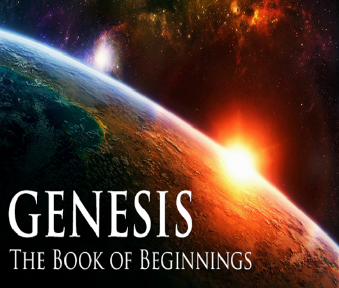 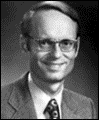 Charles Ryrie
The Ryrie Study Bible
“Genesis 19:24 (RSB:NASB1995U): 19:24 brimstone and fire. Deposits of sulfur (brimstone) and asphalt (cf. 14:10) have been found in this area. Possibly an earthquake occurred, and lightning ignited the gases that were released, causing a rain of fire and smoke.”
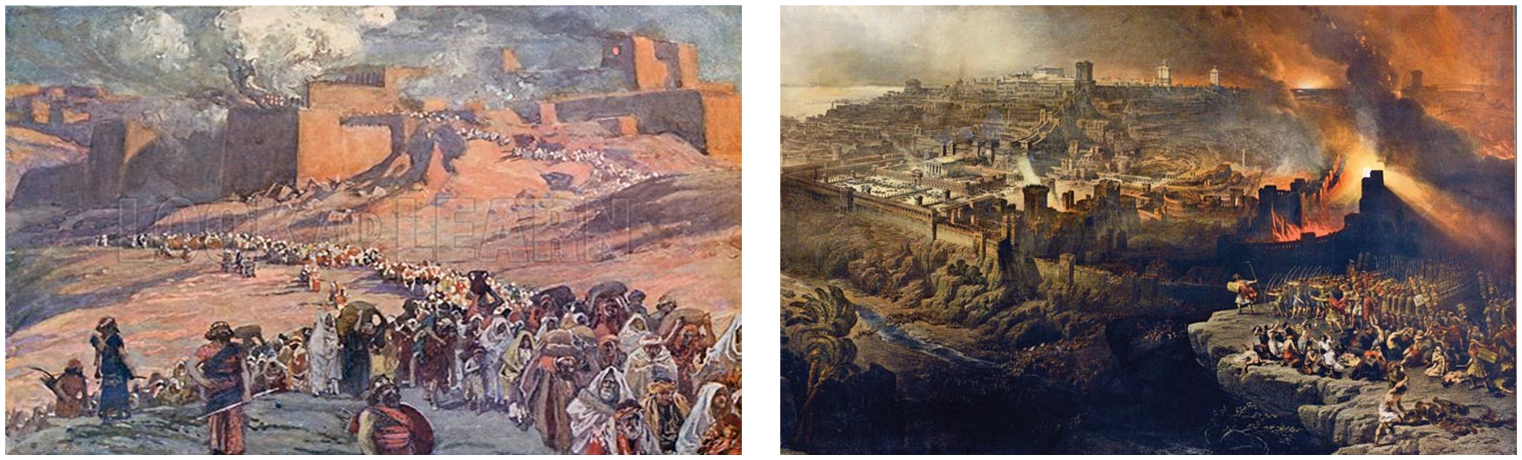 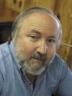 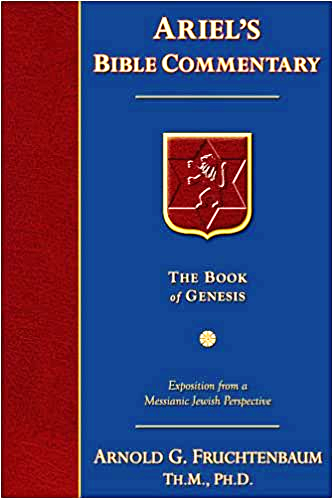 Dr. Arnold G. Fruchtenbaum
The Book of Genesis, 327
“There are two Jehovahs in this passage: a Jehovah on earth and Jehovah in heaven, showing a plurality in the Godhead. The first Jehovah, on the earth, rained judgment from the second Jehovah, in heaven. Even the ancient rabbis recognized that there seem to be two Jehovahs, and they had to find a way around it. Some rabbis identified the first Jehovah as Gabriel and the second Jehovah as God. Other rabbis tried to simplify it further by claiming it represented God in His heavenly court.”
Genesis 1:26-28
26 Then God said, “Let Us make man in Our image, according to Our likeness; and let them rule over the fish of the sea and over the birds of the sky and over the cattle and over all the earth, and over every creeping thing that creeps on the earth.” 27 God created man in His own image, in the image of God He created him; male and female He created them. 28 God blessed them; and God said to them, “Be fruitful and multiply, and fill the earth, and subdue it; and rule over the fish of the sea and over the birds of the sky and over every living thing that moves on the earth.”
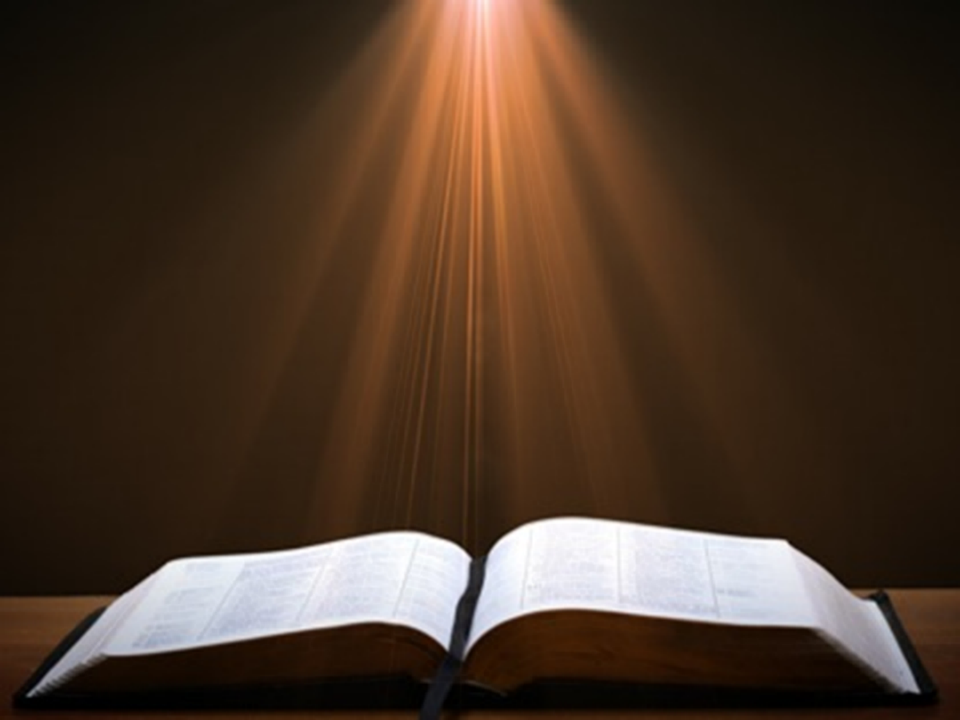 TRINITARIANISM IN GENESIS
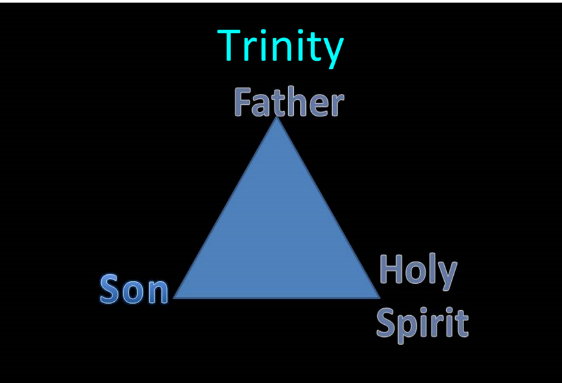 Gen 1:26
Gen 3:22
Gen 11:7
Isa 6:8
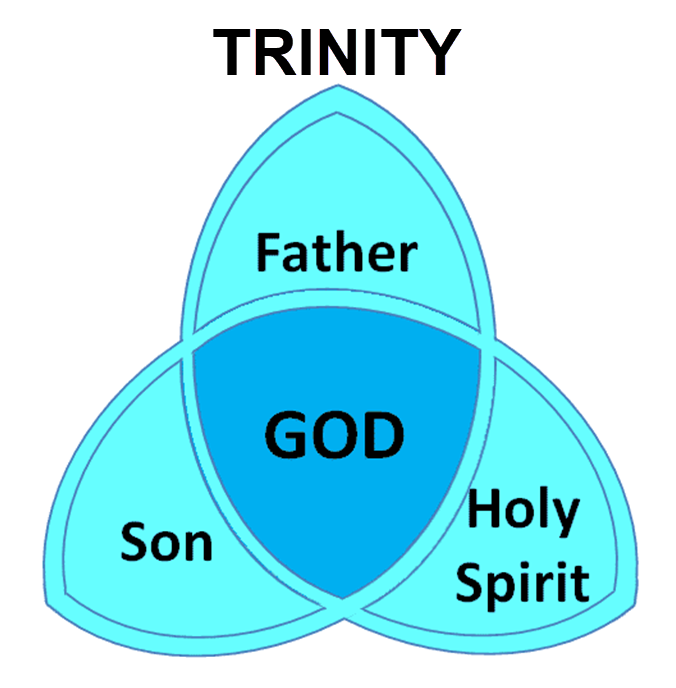 Genesis as the Seed-Plot of the Bible
“…Genesis gives us a synoptic preface to the entire Bible. It is the seed-plot of the Bible. The germ or beginning of all truth is within this wonderful book. Genesis is the foundation upon which the entire revelation rests; the root out of which the rest grows. Truths found here are developed in successive ages.”
Herbert Lockyer, The Gospel in the Pentateuch (Chicago: The Bible Institute Colportage Association, 1939), 25.
Dominoes in a Row
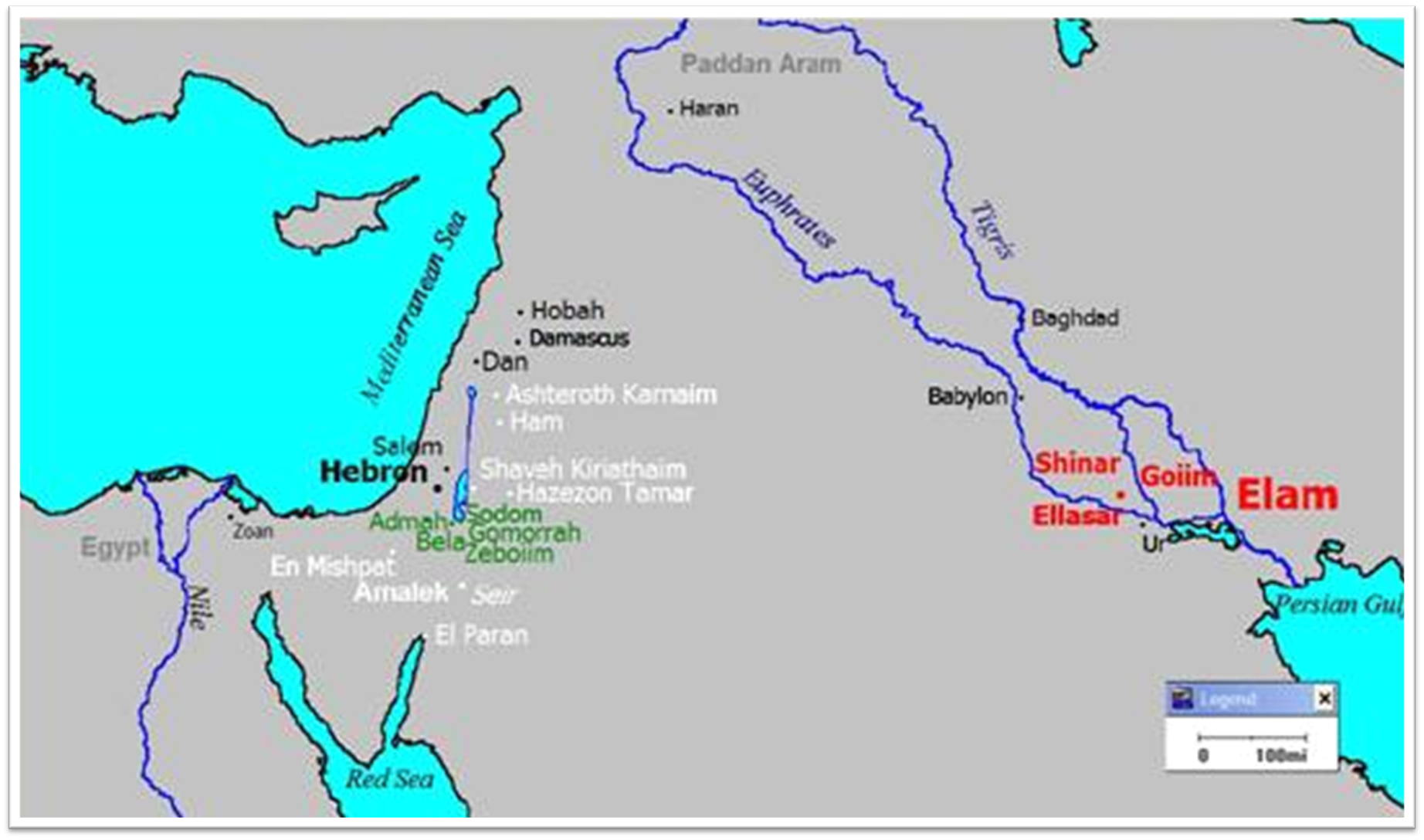 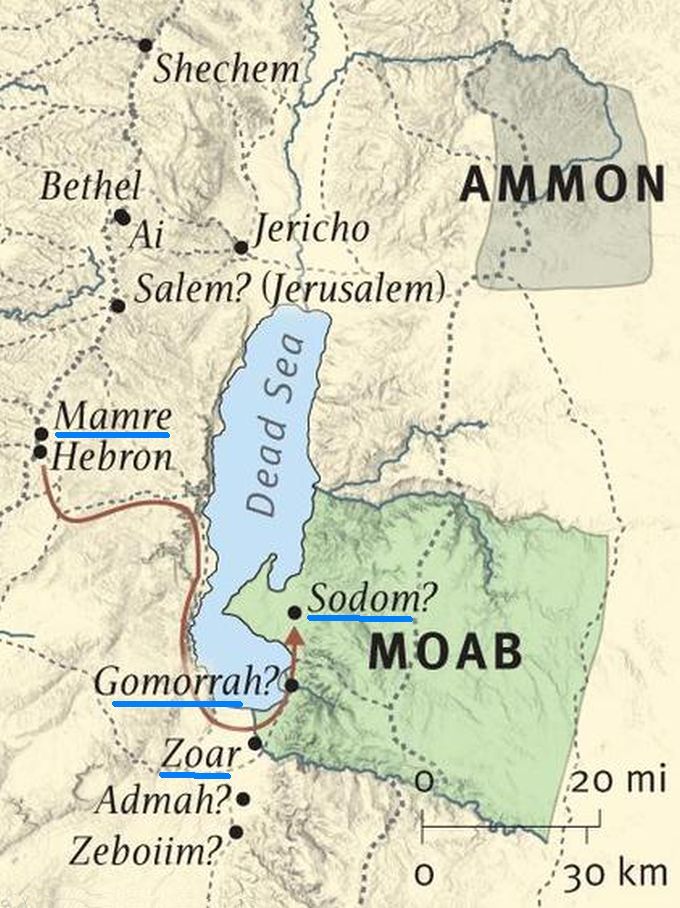 Sodom’s OverthrowGenesis 19:24-25
Means (24)
Result (25)
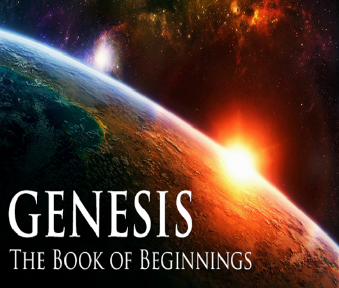 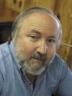 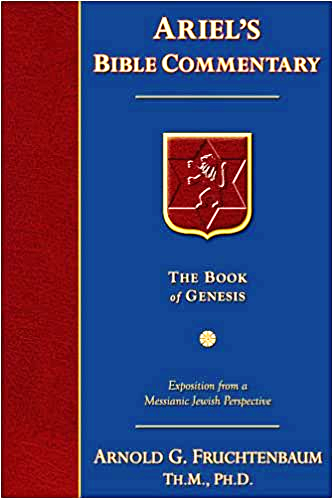 Dr. Arnold G. Fruchtenbaum
The Book of Genesis, 328
“In addition, indeed, the term ‘overthrow’ became a technical term for the destruction of the cities of Sodom and Gomorrah. In the New Testament, there developed Greek technical terms for the Flood and for the overthrow of Sodom and Gomorrah, and both terms are found in II Peter 2:4–9. The technical term for the Flood is kataklusmos, the origin of the English word ‘cataclysm.’ The technical term for the overthrow of Sodom and Gomorrah is katastrophei, the origin of the English word ‘catastrophe.’”
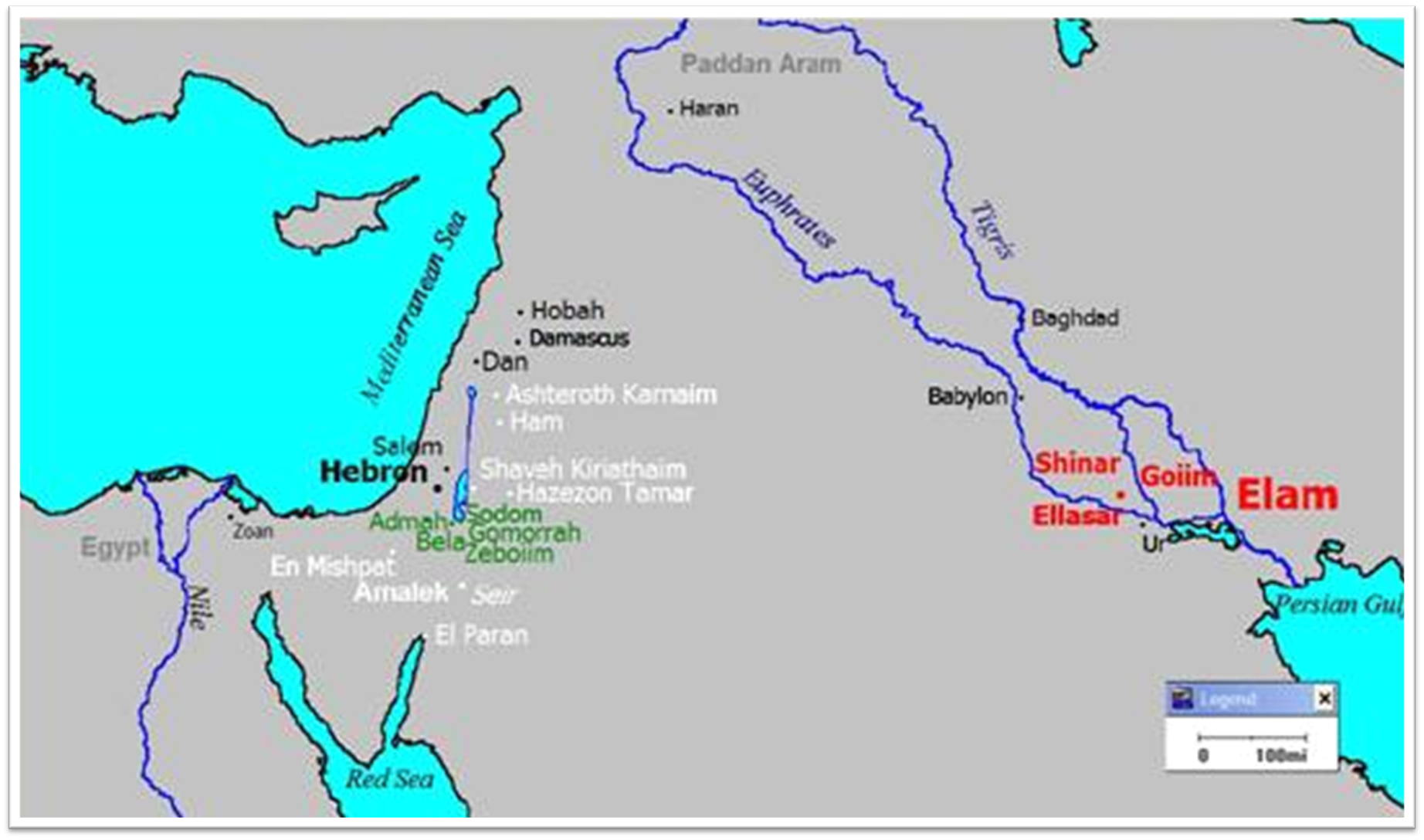 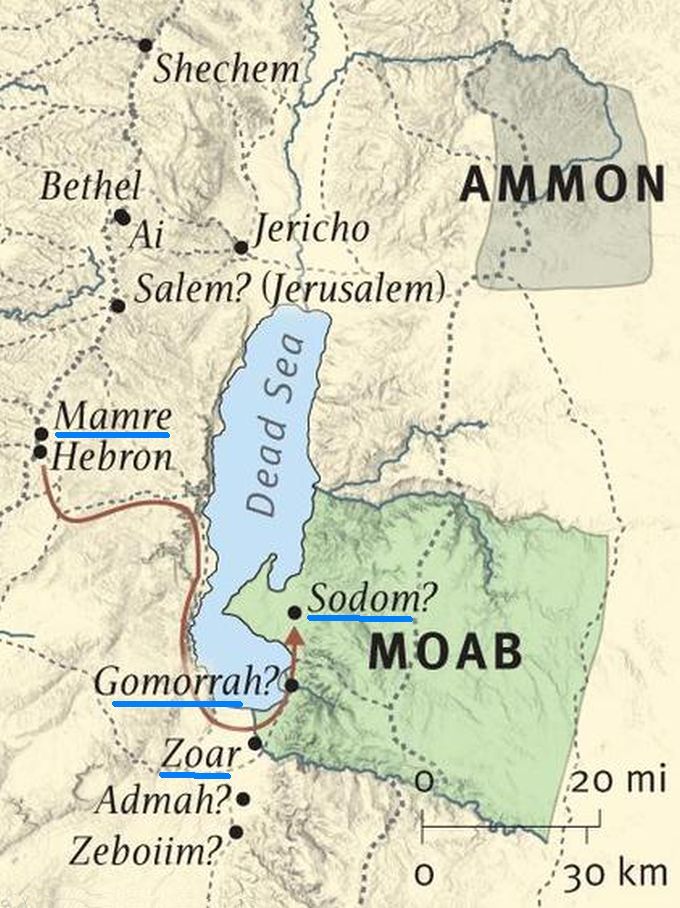 Genesis 3:17-19a
17 Then to Adam He said, “Because you have listened to the voice of your wife, and have eaten from the tree about which I commanded you, saying, ‘You shall not eat from it’; Cursed is the ground because of you; In toil you will eat of it All the days of your life. 18 “Both thorns and thistles it shall grow for you; And you will eat the plants of the field; 19 By the sweat of your face You will eat bread...”
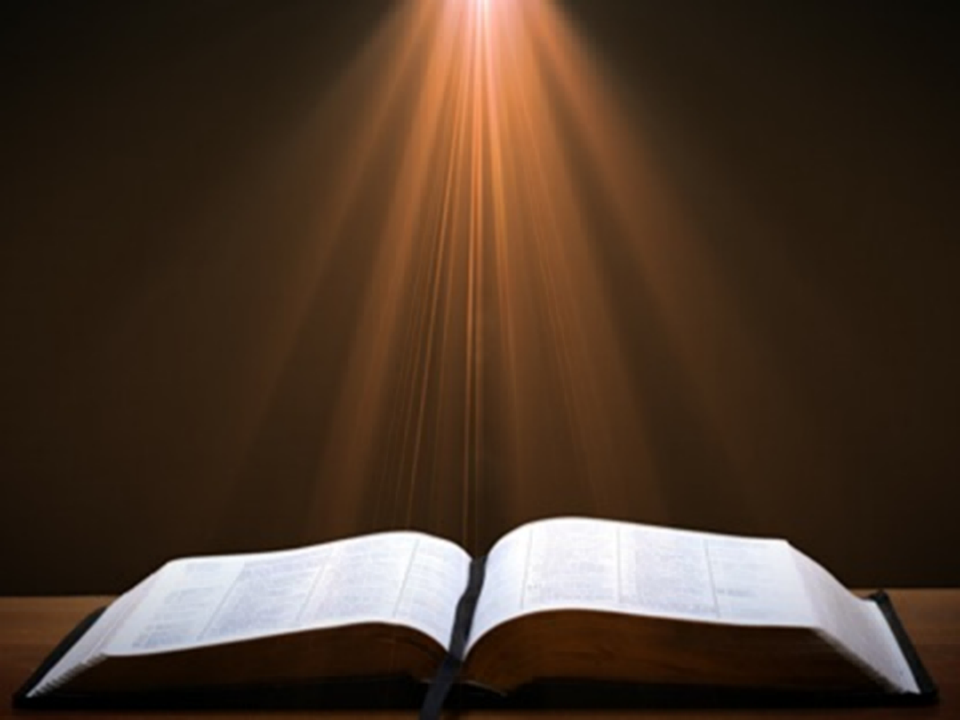 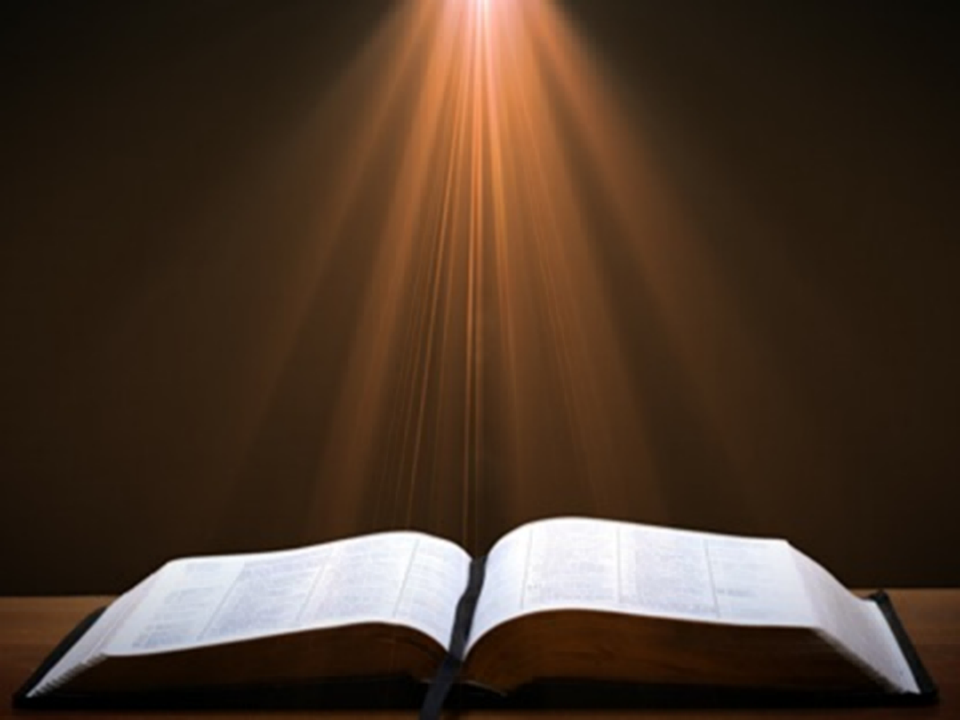 Romans 8:19-22
19 For the anxious longing of the creation waits eagerly for the revealing of the sons of God. 20 For the creation was subjected to futility, not willingly, but because of Him who subjected it, in hope 21 that the creation itself also will be set free from its slavery to corruption into the freedom of the glory of the children of God. 22 For we know that the whole creation groans and suffers the pains of childbirth together until now.
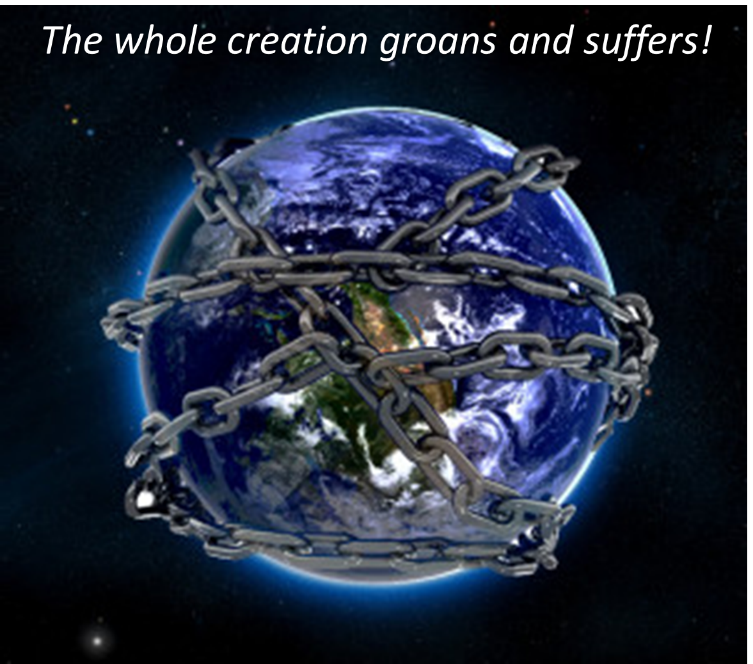 Sodom’s DestructionGenesis 19:23-29
Timing (23)
Overthrow (24-25)
Lot’s loss (26)
Abraham’s response (27-28)
Summary (29)
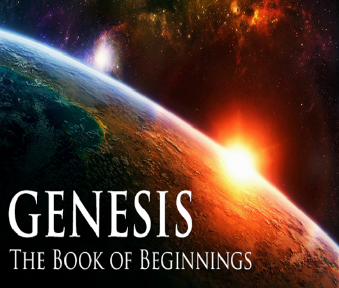 Angelic EnforcementGenesis 19:17
Location (17a)
Instructions (17b)
Escape (17b-e)
Do not look back (17c)
Get out of the valley (17d)
Flee to the Mountain (17e)
Reason (17f)
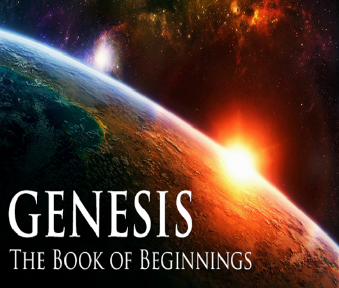 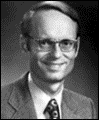 Charles Ryrie
The Ryrie Study Bible
“Genesis 19:26 (RSB:NASB1995U): 19:26 Lot’s wife, who was trailing behind him with her heart still in Sodom, looked back, died, and possibly was enveloped by blowing salt, which formed a ‘pillar’ around her body. This event was used by Jesus as a warning to others not to look back (Luke 17:21–33).”
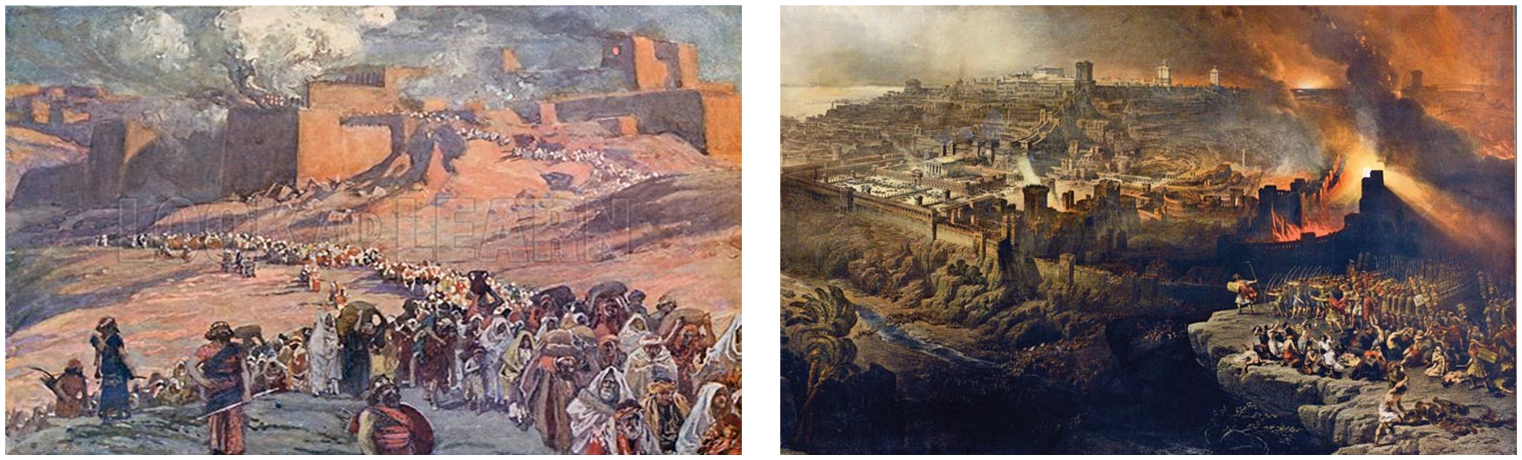 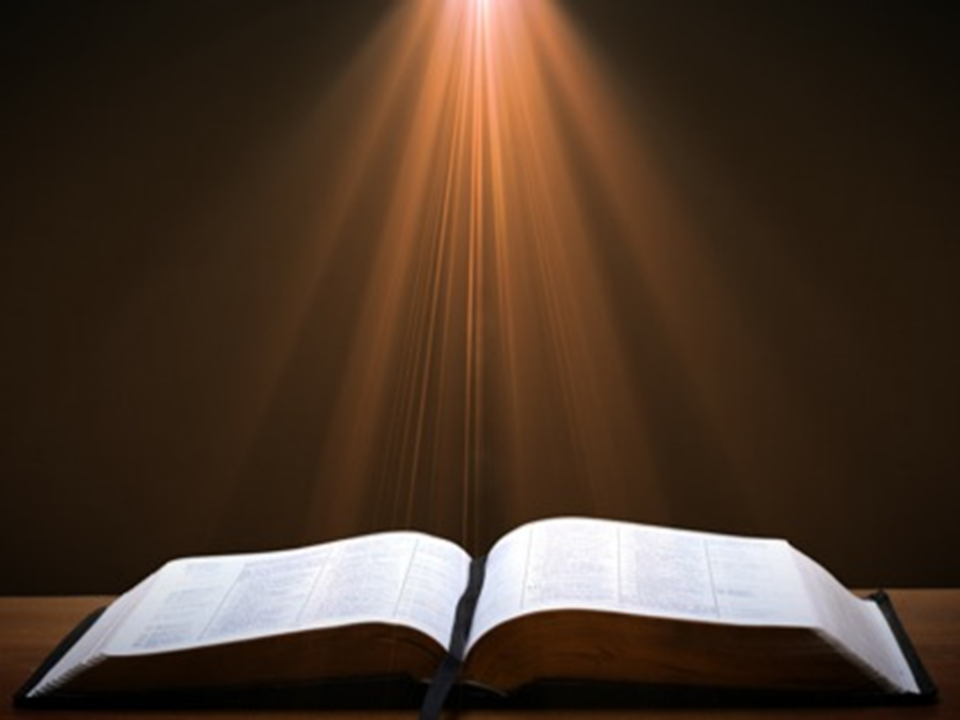 1 Corinthians 3:15
“If any man’s work is burned up, he will suffer loss; but he himself will be saved, yet so as through fire.”
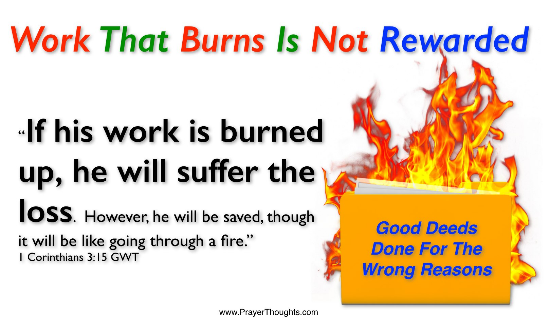 Romans 12:2
“And do not be conformed to this world, but be transformed by the renewing of your mind, so that you may prove what the will of God is, that which is good and acceptable and perfect.”
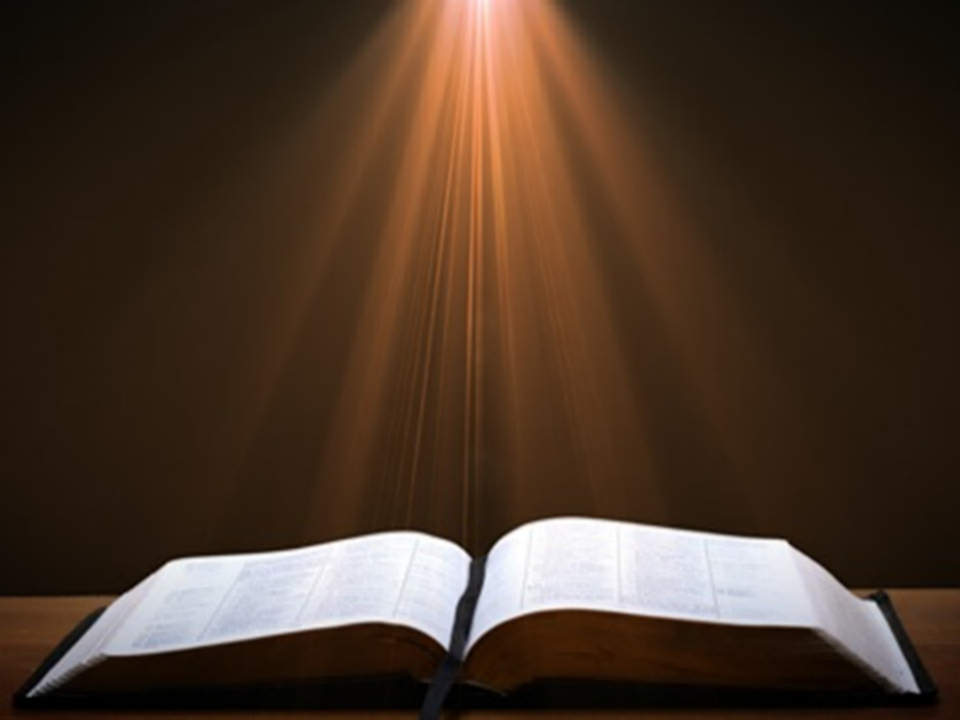 Colossians 2:8
“See to it that there is no one who takes you captive through philosophy and empty deception in accordance with human tradition, in accordance with the elementary principles of the world, rather than in accordance with Christ.”
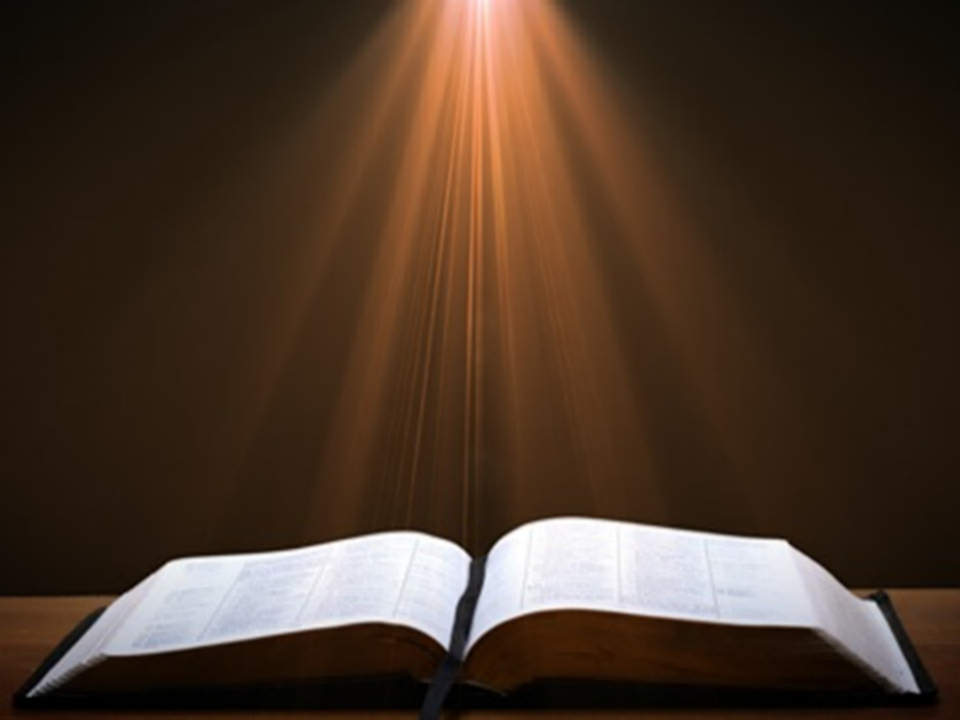 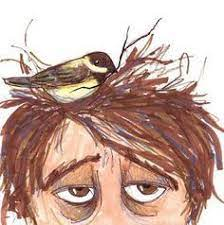 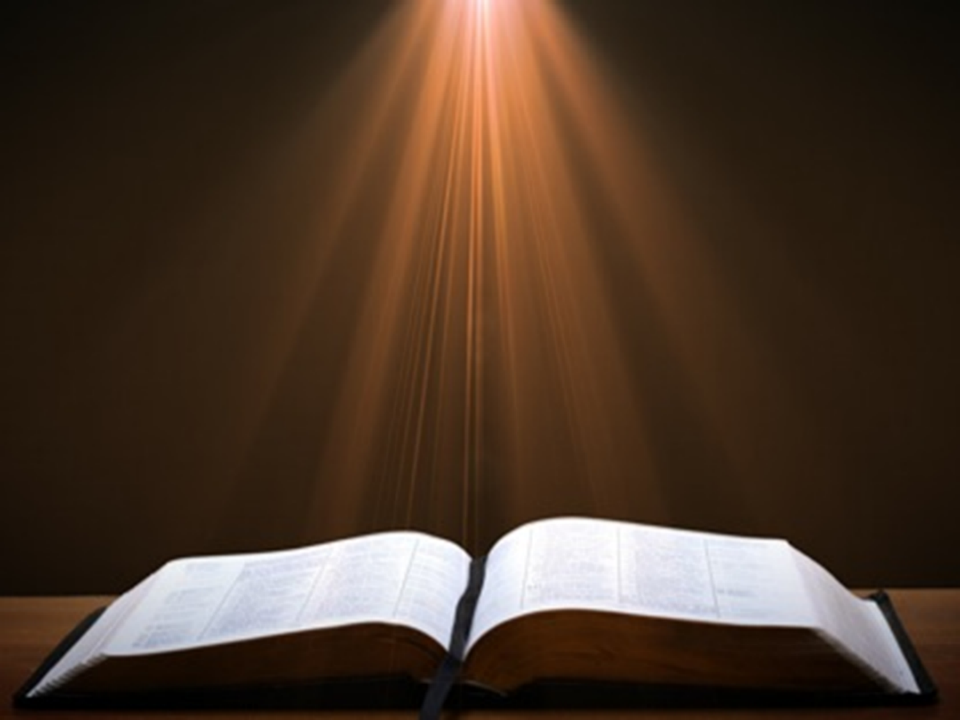 2 Peter 2:7-9
“7 and if He rescued righteous Lot, oppressed by the sensual conduct of unprincipled men 8 (for by what he saw and heard that righteous man, while living among them, felt his righteous soul tormented day after day by their lawless deeds), 9 then the Lord knows how to rescue the godly from temptation, and to keep the unrighteous under punishment for the day of judgment.”
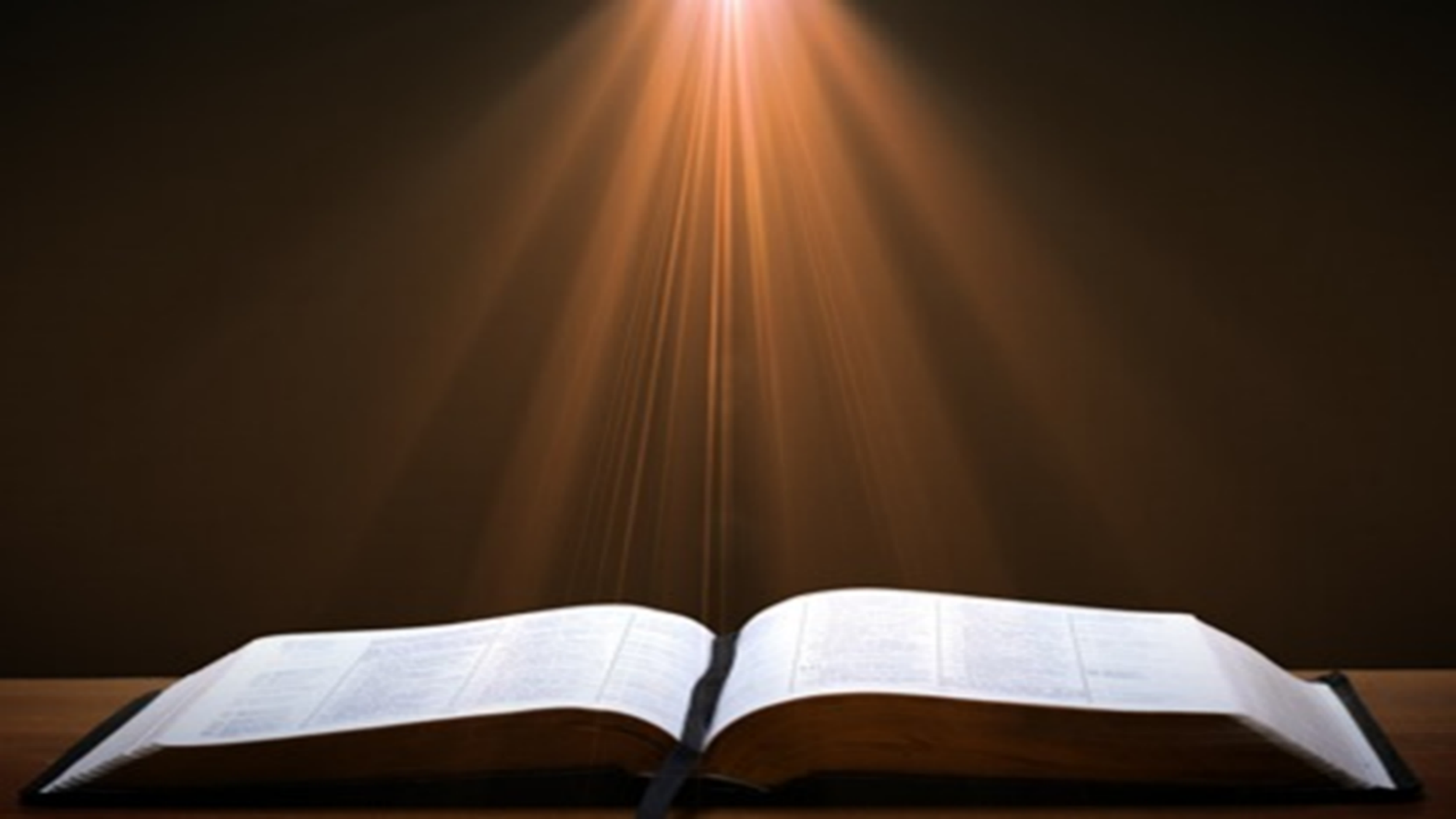 John 10:27-29
“27 My sheep hear My voice, and I know them, and they follow Me; 28 and I give eternal life to them, and they will never perish  [ou mē; aiōnia]; and no one will snatch them out of My hand. 29 My Father, who has given them to Me, is greater than all; and no one is able to snatch them out of the Father’s hand.”
Sodom’s DestructionGenesis 19:23-29
Timing (23)
Overthrow (24-25)
Lot’s loss (26)
Abraham’s response (27-28)
Summary (29)
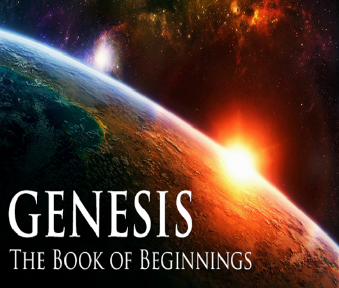 Abraham’s ResponseGenesis 19:27-28
What Abraham did (27)
What Abraham saw (28)
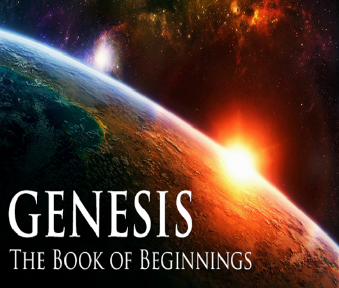 Abraham’s ResponseGenesis 19:27-28
What Abraham did (27)
What Abraham saw (28)
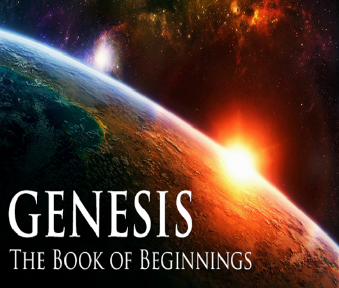 Abraham’s ResponseGenesis 19:27-28
What Abraham did (27)
What Abraham saw (28)
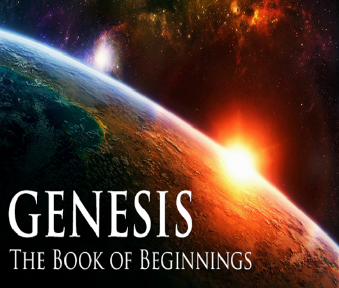 Isaiah 13-14
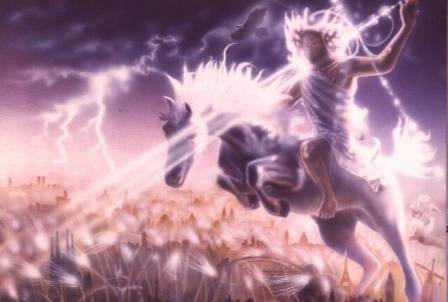 Day of the Lord (13:6-9)
Cosmic disturbances (13:10-13)
Global judgment (13:11-12)
Sodom and Gomorrah (13:19)
Complete and final desolation (13:20-22)
Universal peace and rest (14:5-8)
Israel’s regeneration (14:1-4)
Henry Morris, Revelation Record, 348.
Jeremiah 50-51
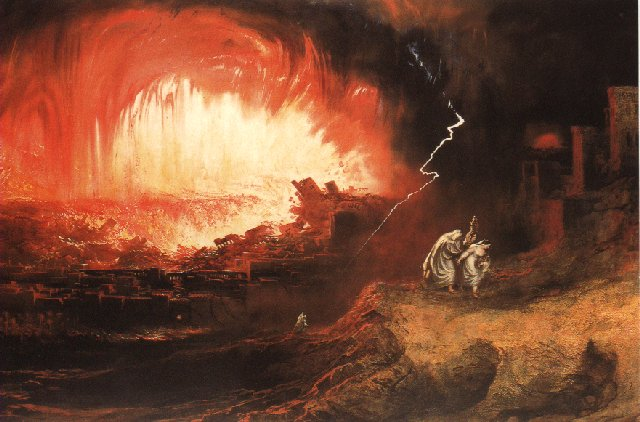 Sudden destruction (51:8)
Complete destruction (50:3, 13, 26, 39-40; 51:29, 43, 62)
No reuse of building materials (51:26)
Believers flee (50:8; 51:6, 45)
Israel’s regeneration (50:2, 4-5, 20; 51:50)
Dyer, "The Identity of Babylon in Revelation 17–18 (Part 2)," 443-49.
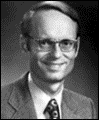 Charles Ryrie
The Ryrie Study Bible
“Genesis 19:29 (RSB:NASB1995U): 19:29 The overthrow of Sodom and Gomorrah is used as a warning on several occasions in both the OT (Deut. 29:23; Isa. 1:9–10; Jer. 49:18; Amos 4:11) and NT (Matt. 10:15; 11:23–24; Rom. 9:29; 2 Peter 2:6; Jude 7; Rev. 11:8).”
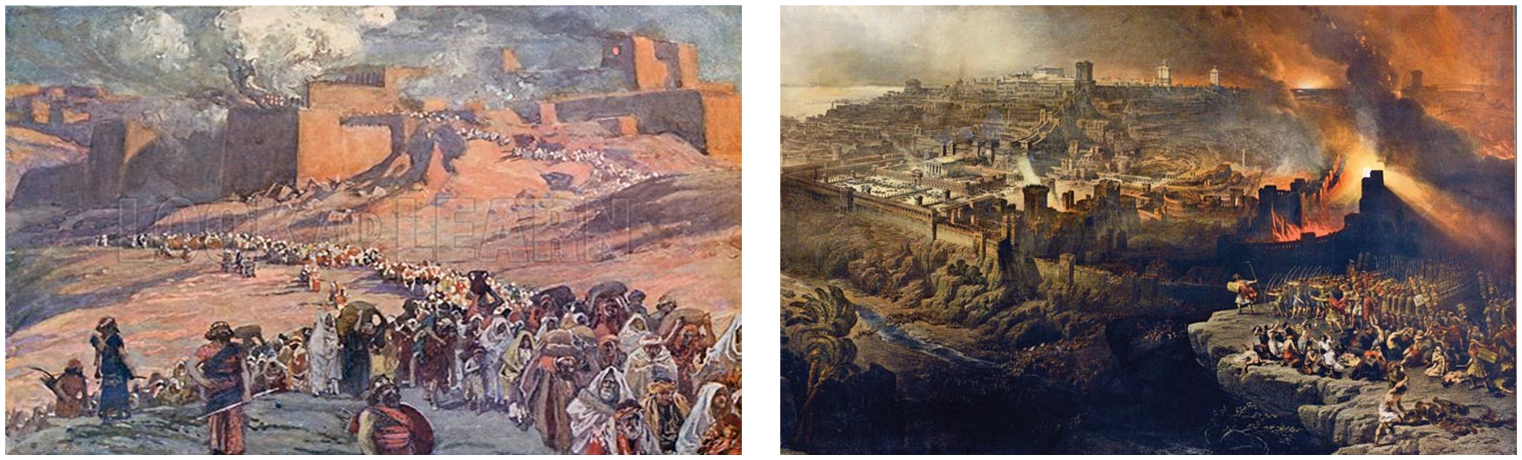 Dominoes in a Row
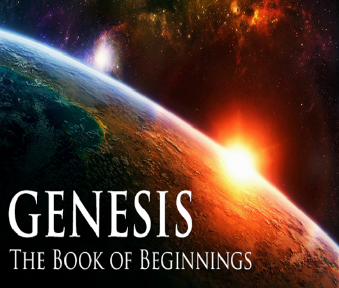 IntercessionGenesis 18:24-32
Fifty (24-26)
Forty-five (27-28)
Forty (29)
Thirty (30)
Twenty (31)
Ten (32)
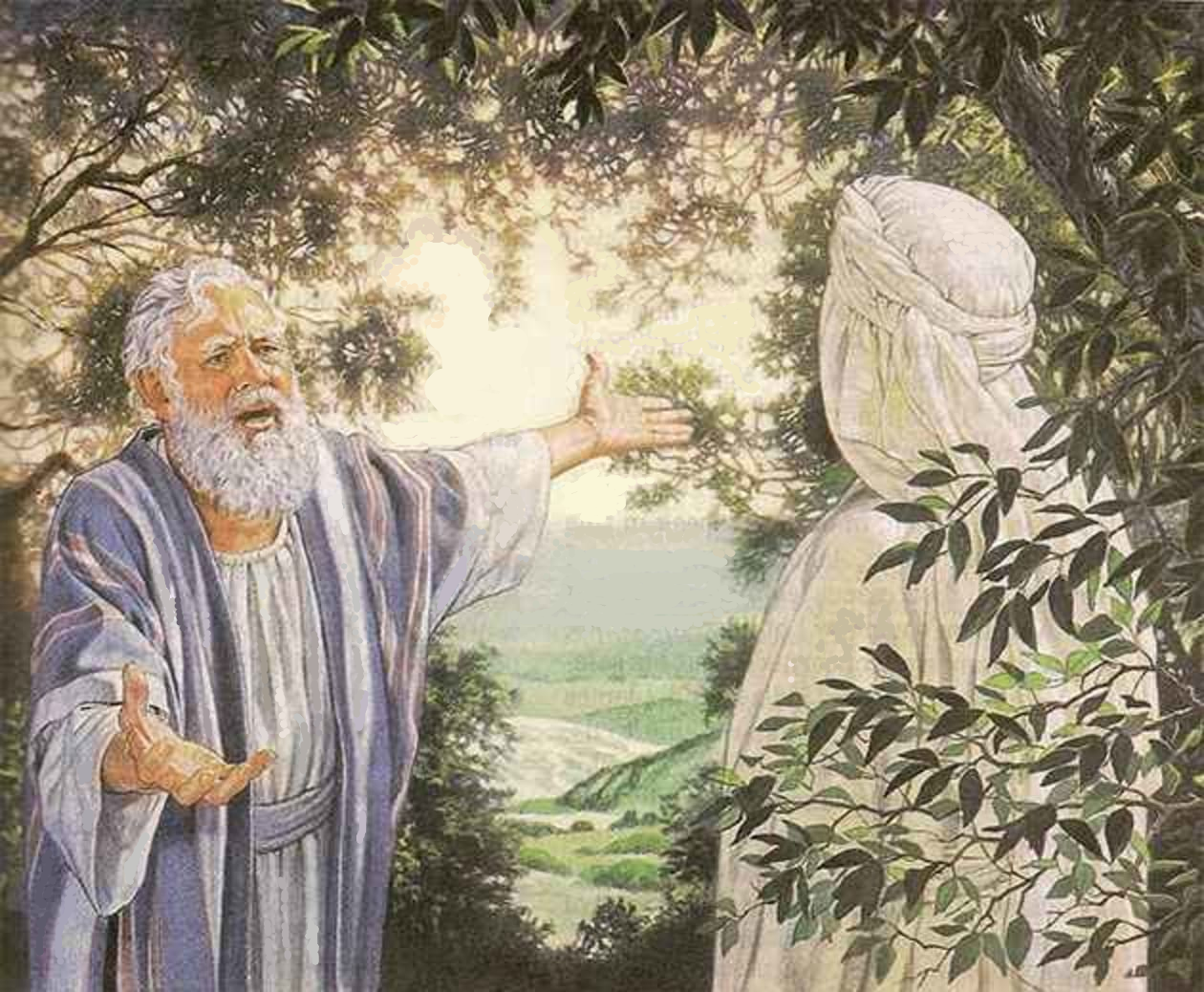 Sodom’s DestructionGenesis 19:23-29
Timing (23)
Overthrow (24-25)
Lot’s loss (26)
Abraham’s response (27-28)
Summary (29)
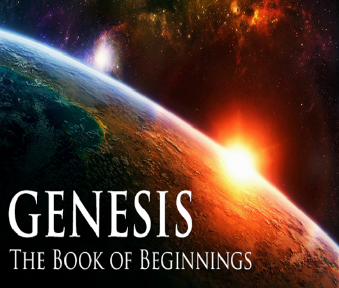 SummaryGenesis 19:29
God’s action (29a)
God’s remembrance (29b)
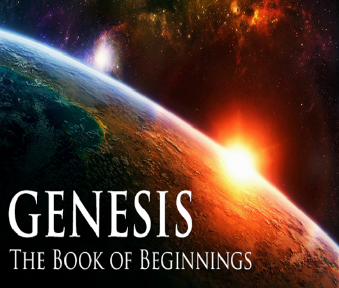 SummaryGenesis 19:29
God’s action (29a)
God’s remembrance (29b)
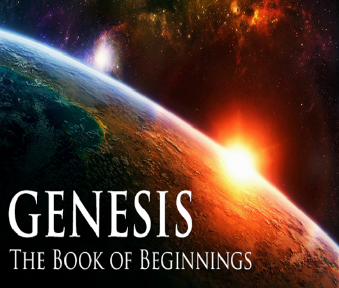 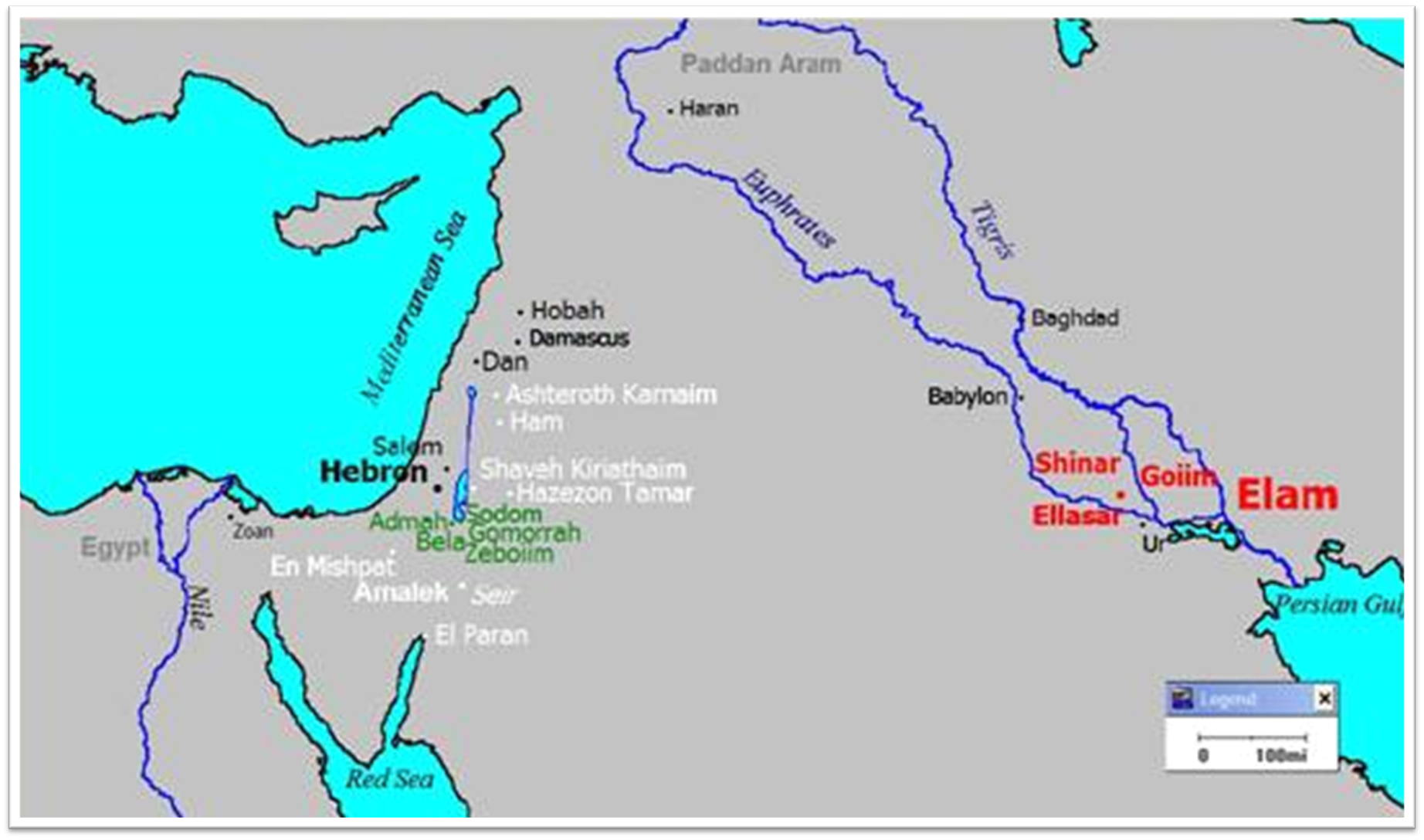 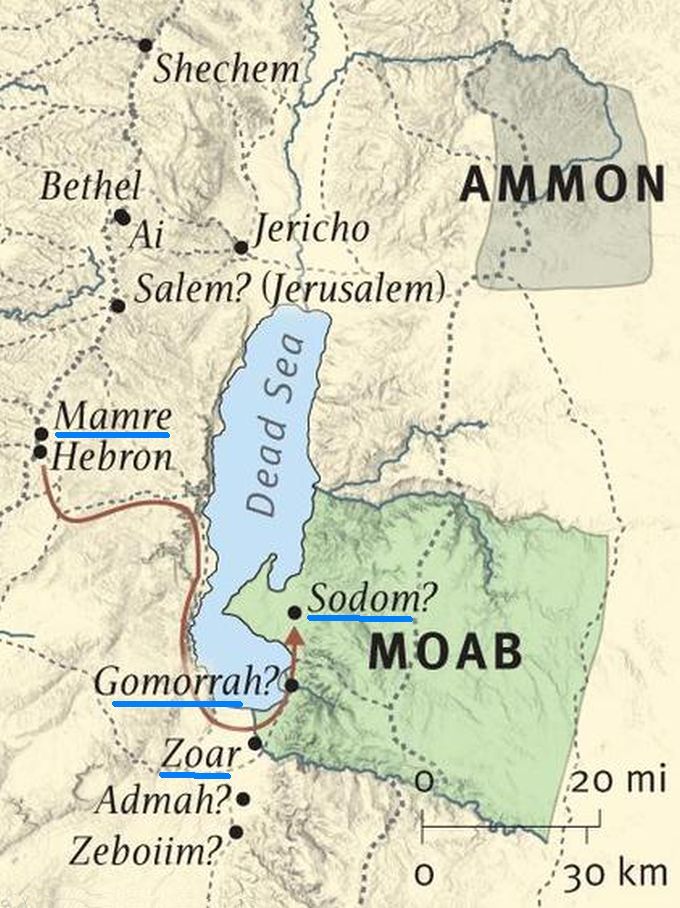 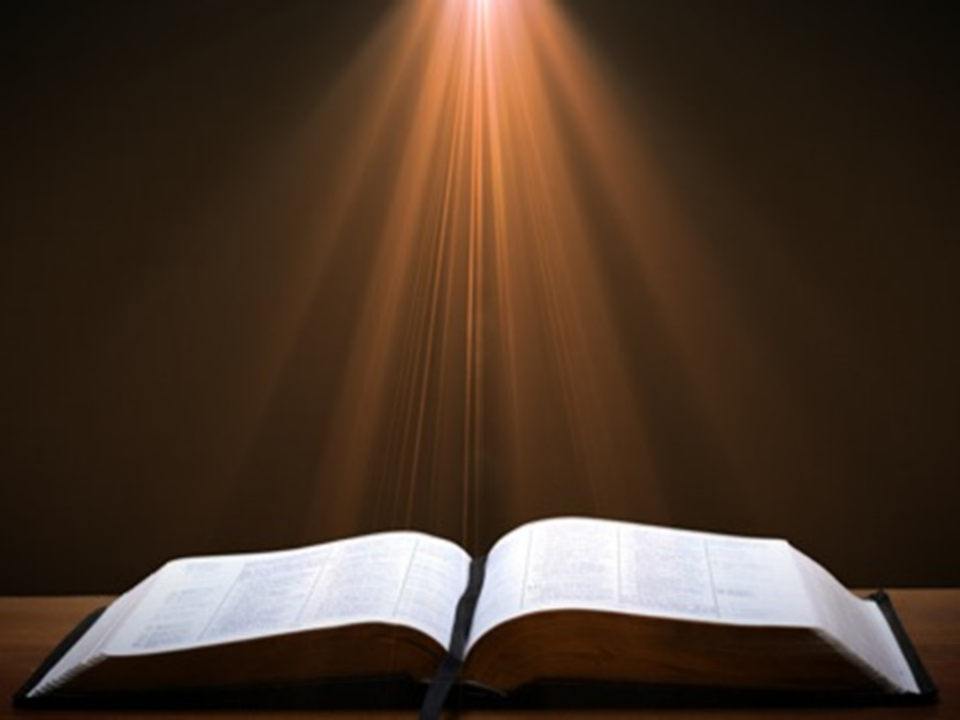 John 13:19; 14:29
“19 From now on I am telling you before it comes to pass, so that when it does occur, you may believe that I am He… 14:29 Now I have told you before it happens, so that when it happens, you may believe.”
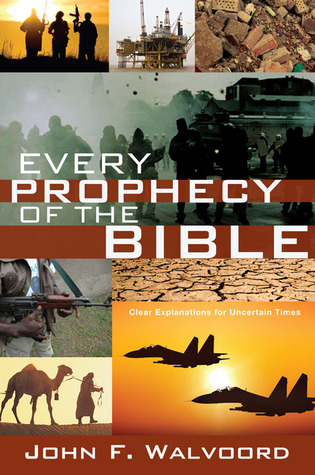 SummaryGenesis 19:29
God’s action (29a)
God’s remembrance (29b)
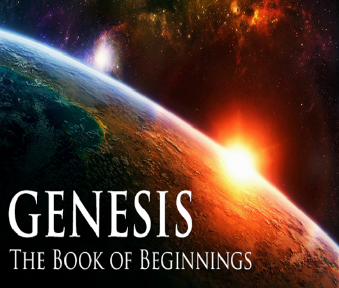 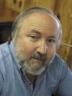 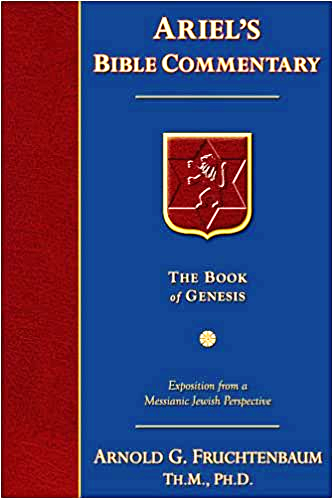 Dr. Arnold G. Fruchtenbaum
The Book of Genesis, 175
“The word remember does not mean remember in the sense that God temporarily forgot about the ark and its inhabitants; rather it means remembering in the sense of movement toward the object. For example, in Genesis 19:29, God remembered Abraham with a view to saving Lot; in Exodus 2:24, God remembered his covenant with the Patriarchs with a view to rescuing Israel; in Jeremiah 2:2, God remembered Israel with a view toward her restoration; in Jeremiah 31:20, God remembered Ephraim with a view toward extending mercy to him; and in Luke 1:54–55, God remembered Israel with a view toward sending the Messiah to Israel. Furthermore, the sense was that of God remembering a covenant; although in . . .
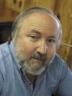 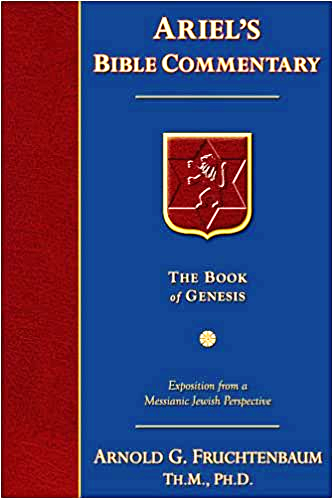 Dr. Arnold G. Fruchtenbaum
The Book of Genesis, 175, 328
. . . in this case the covenant itself had not yet been made. He said earlier in chapter 6, that He would establish His covenant with Noah. Furthermore, in 7:4 God remembered that the rain would only last forty days. All these usages fit into the word ‘remember.’ . . .God’s action is described: God remembered Abraham. Once again, the word ‘remember’ does not mean that God forgot; rather it means remember in the sense of taking action on behalf of. Therefore, God remembered Abraham; He remembered the Abrahamic Covenant; He remembered Abraham’s real concern was Lot.”
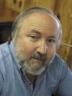 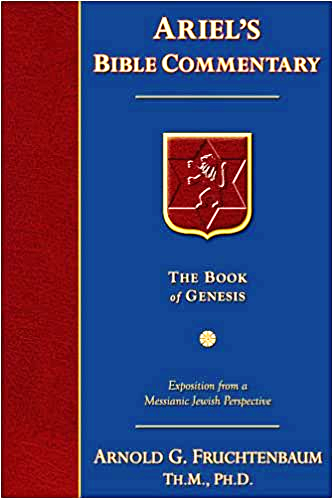 Dr. Arnold G. Fruchtenbaum
The Book of Genesis, 318
“Sometimes God will not respond positively to specific prayer requests, but He will respond to the desire behind those prayer requests.”
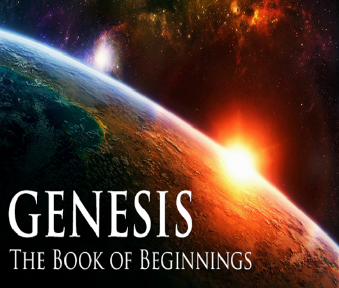 Conclusion
DestructionGenesis 19:1-38
Angels in Sodom (1-11)
Lot’s rescue (12-22)
Destruction (23-29)
Lot’s incest (30-38)
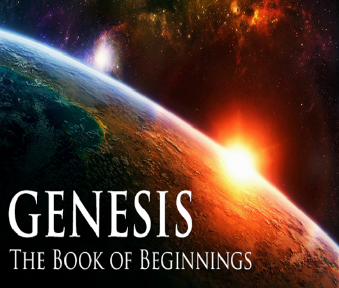 Sodom’s DestructionGenesis 19:23-29
Timing (23)
Overthrow (24-25)
Lot’s loss (26)
Abraham’s response (27-28)
Summary (29)
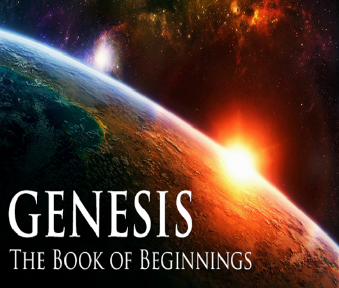 DestructionGenesis 19:1-38
Angels in Sodom (1-11)
Lot’s rescue (12-22)
Destruction (23-29)
Lot’s incest (30-38)
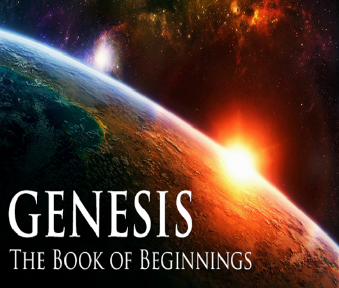 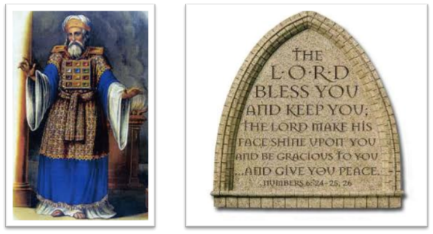 24 The Lord bless you, and keep you; 25 The Lord make His face shine on you, And be gracious to you; 26 The Lord lift up His countenance on you, And give you peace. 
Numbers 6:24–26 (NASB95)